WIC Benefits
Topic #2 – WIC Food Delivery - Clerk
Topics
Receiving eWIC Cards
Assigning eWIC Cards
Issuing WIC Benefits
Additional Documentation
Receiving eWIC Cards
Purpose
To document the receipt of a shipment of eWIC cards from State WIC.  This is required for WIC Program Integrity.
On Portal page, click FI/Card Range Search
Select your clinic from the drop-down
Set Bank Number to 606370
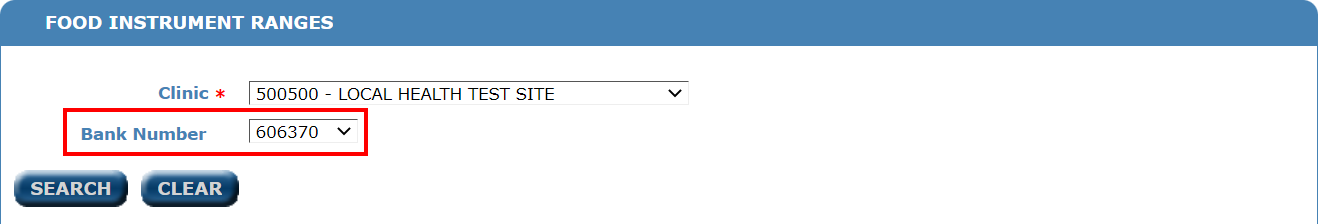 Click Search
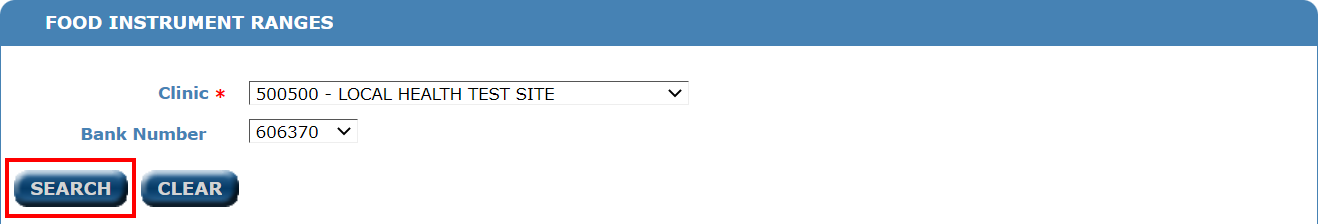 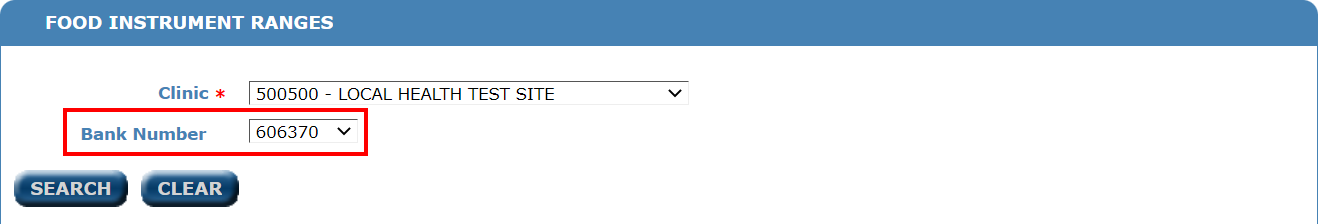 Receiving eWIC Cards
My Shipment
I received 6063700003892995 - 6063700003894983
Review the records returned
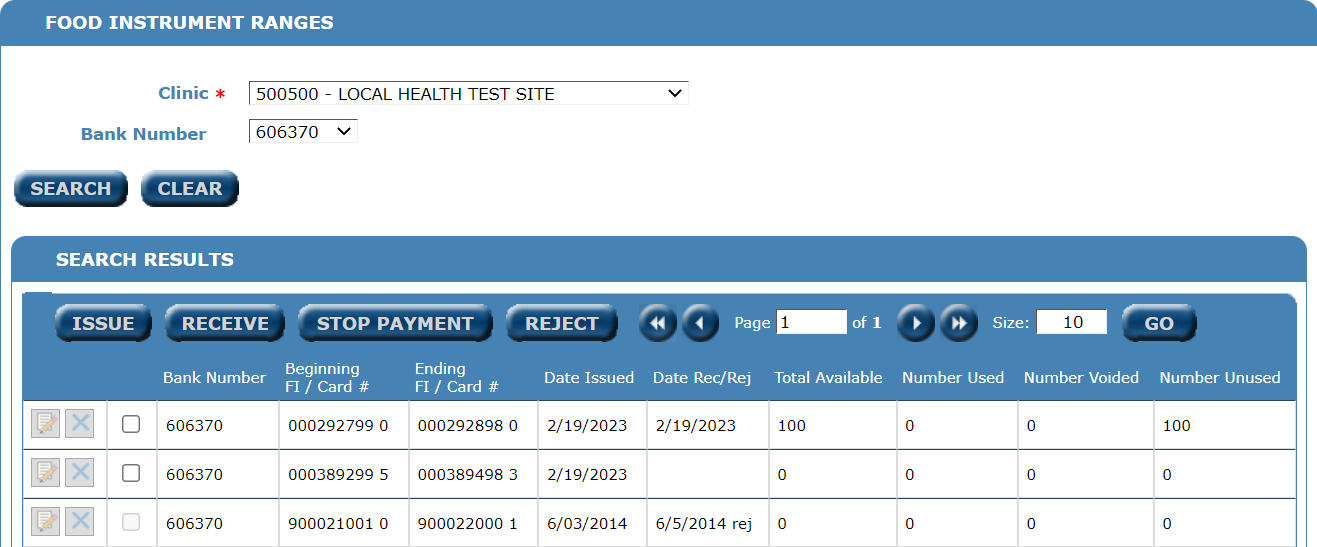 You may have multiple pages of card ranges.
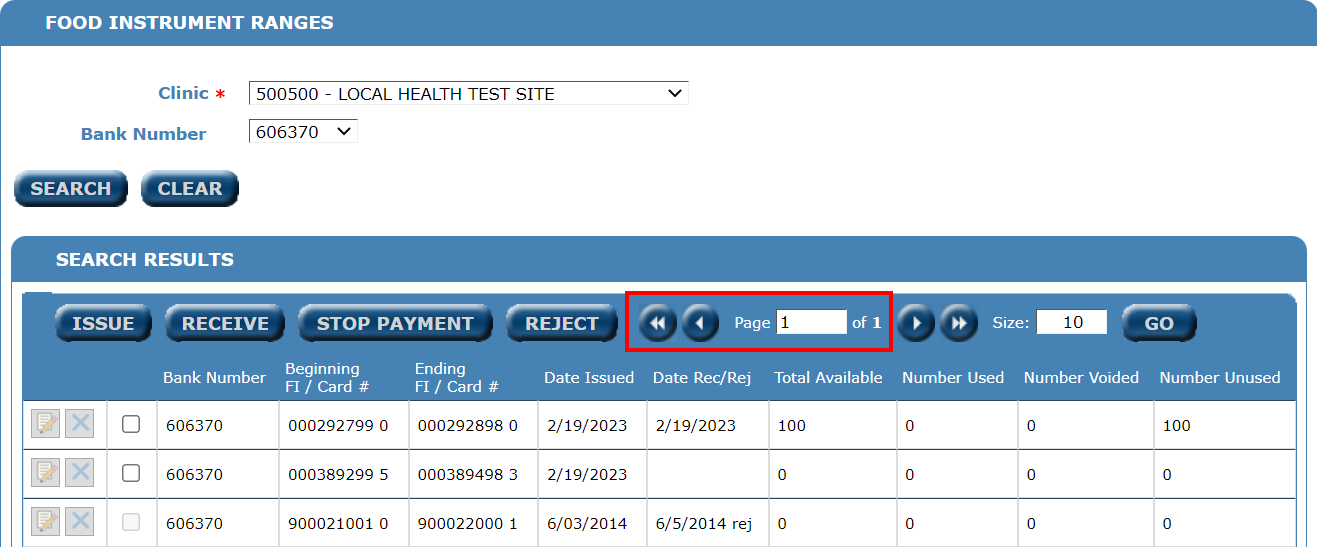 Verify the range you received matches.
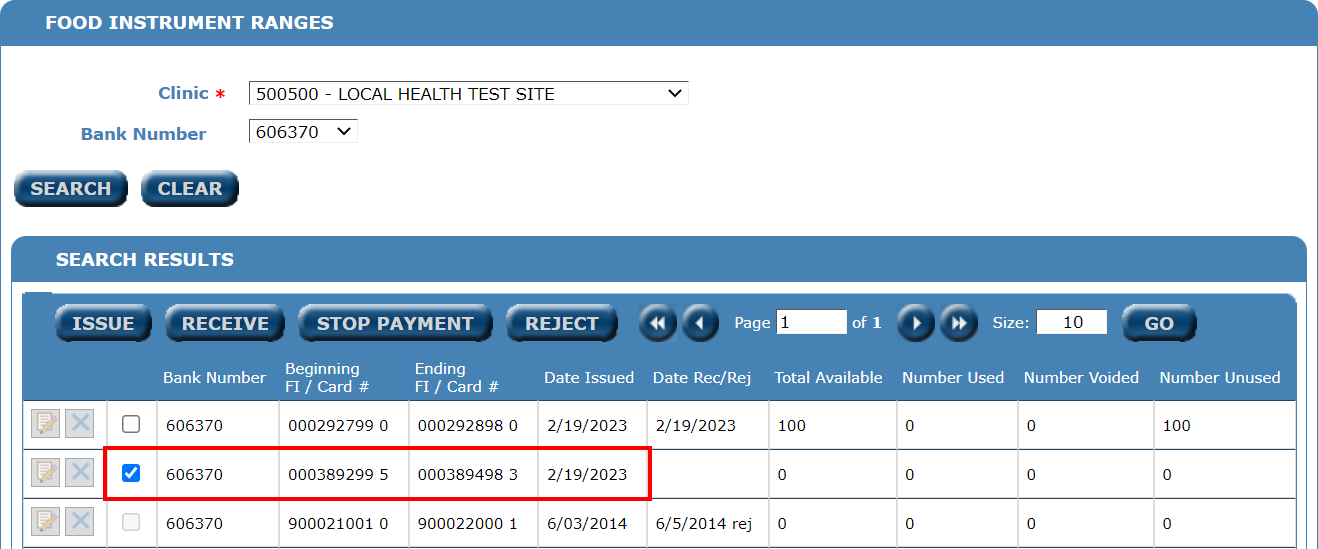 If so, check the box next to the range.
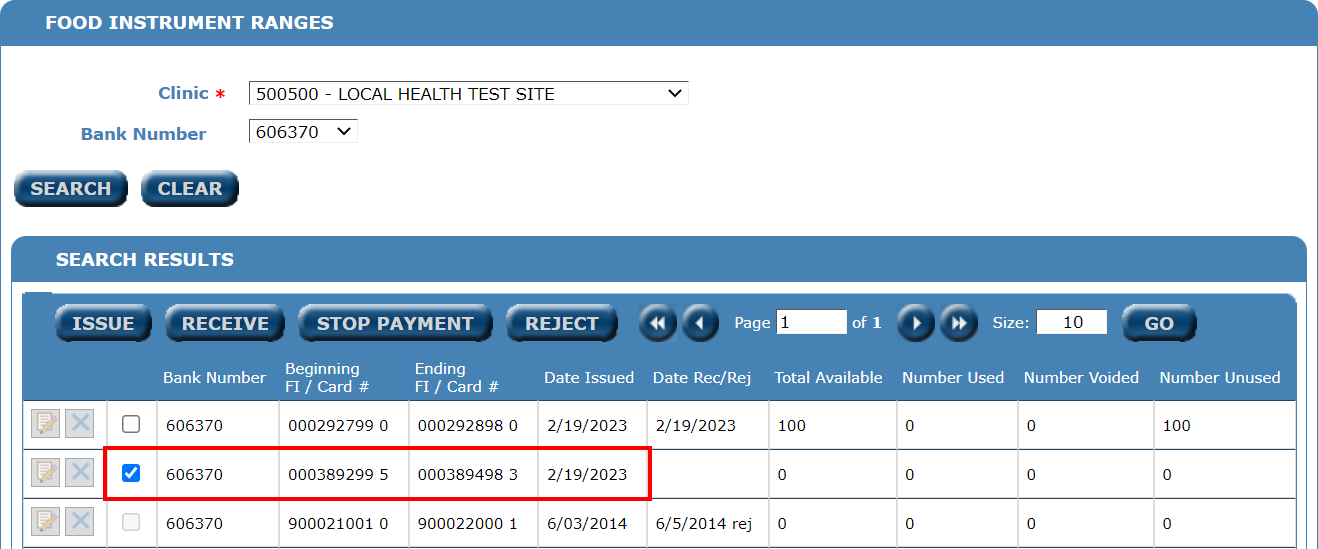 Click Receive
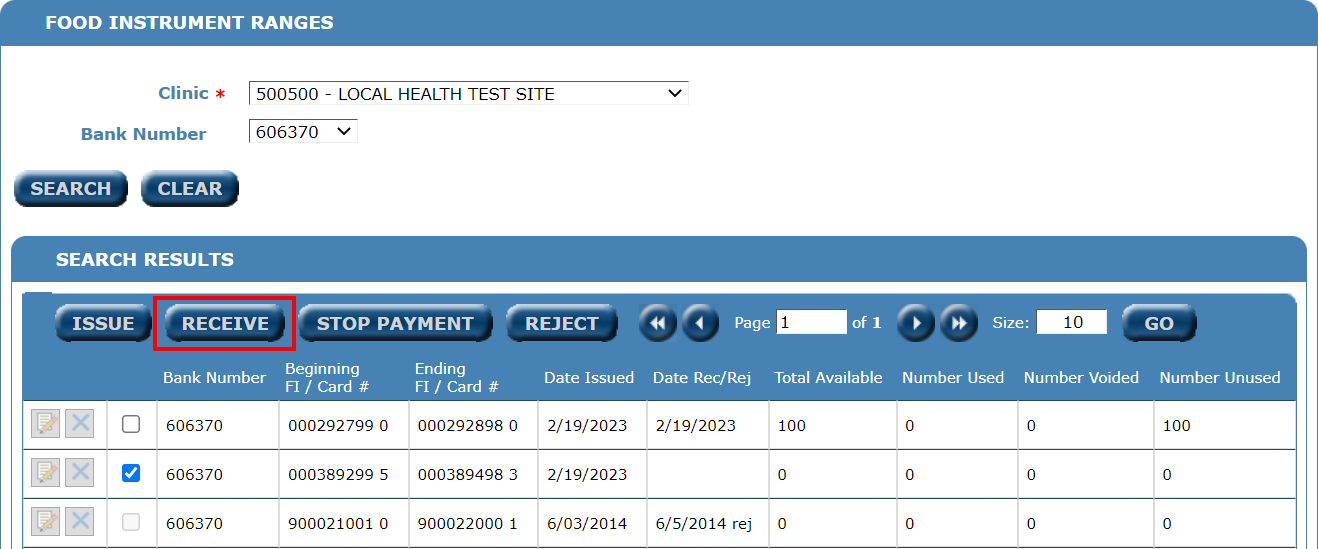 Verify again, click Save if all info matches.
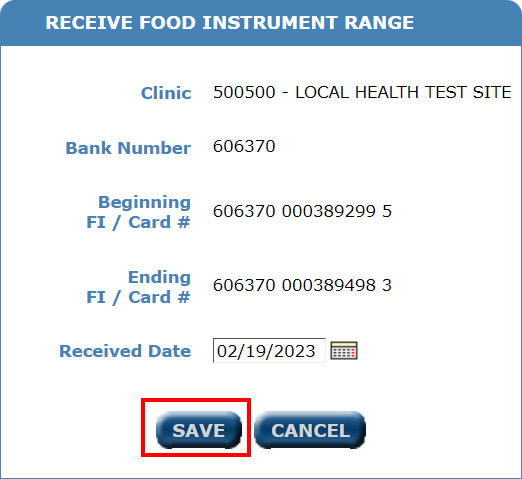 Click Return
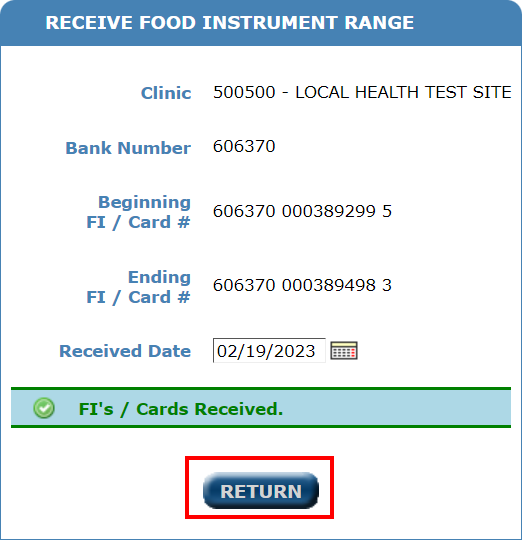 If they don’t match, click Cancel.
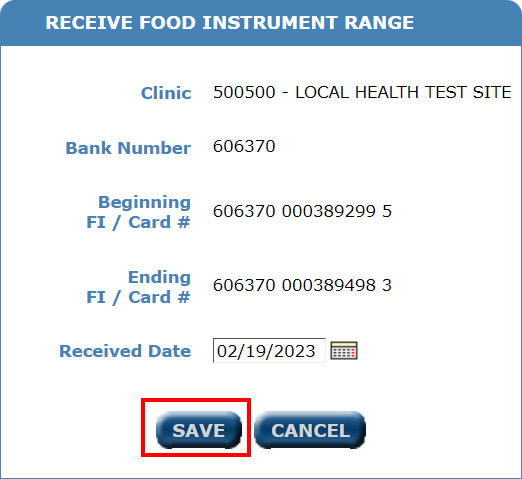 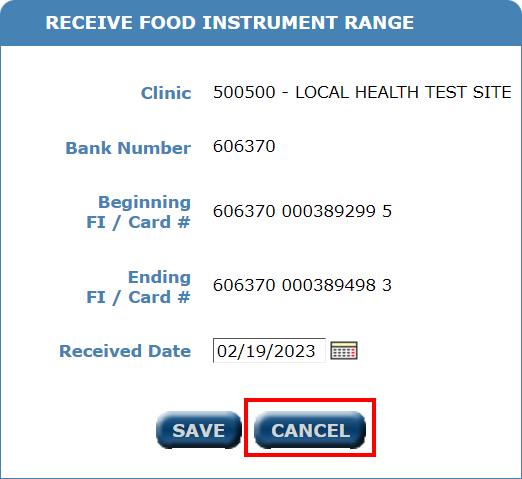 Range now shows as Received.
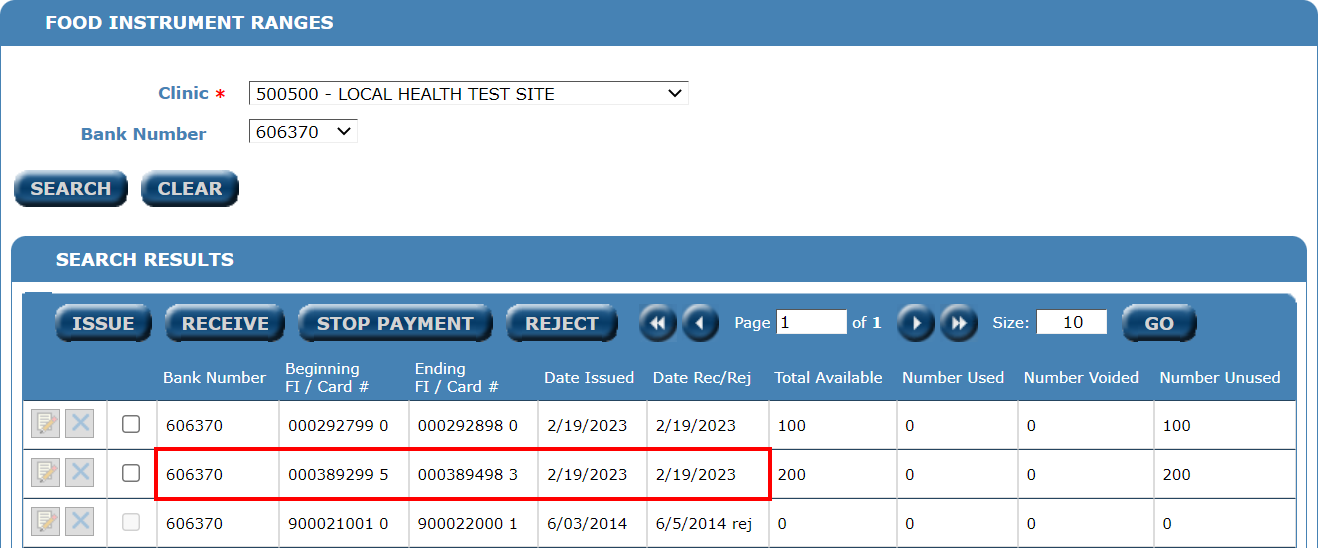 Range does not match
Topic #2 WIC Food Delivery
If the range does not match, contact State WIC
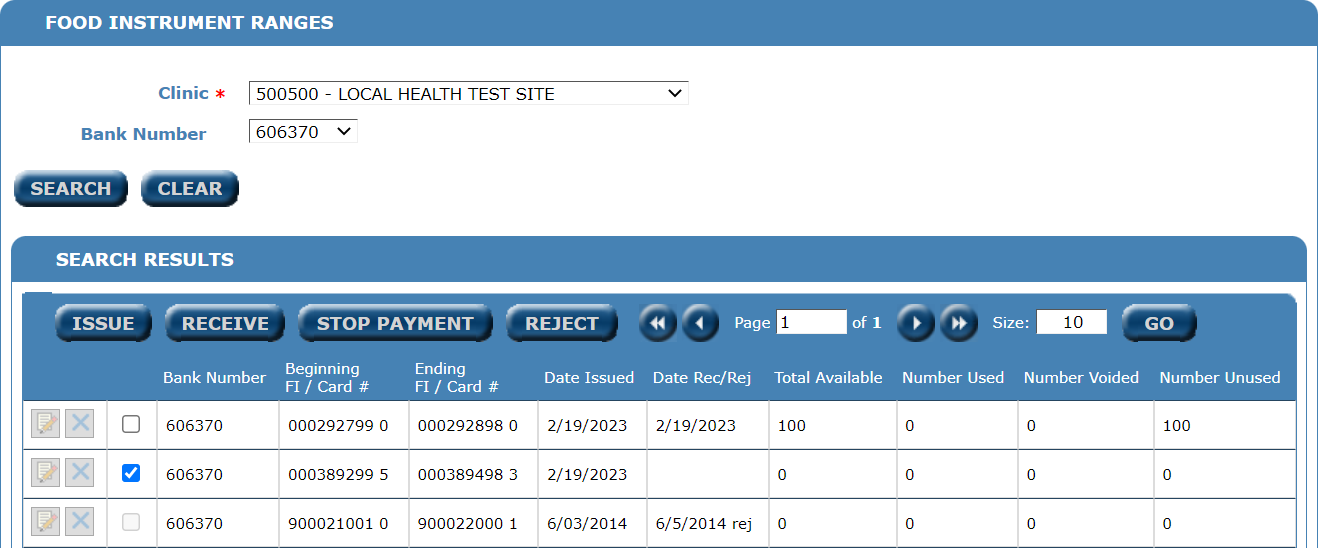 Assigning eWIC Cards
Topic #2 WIC Food Delivery – Clerk/Front End
Time to issue some benefits
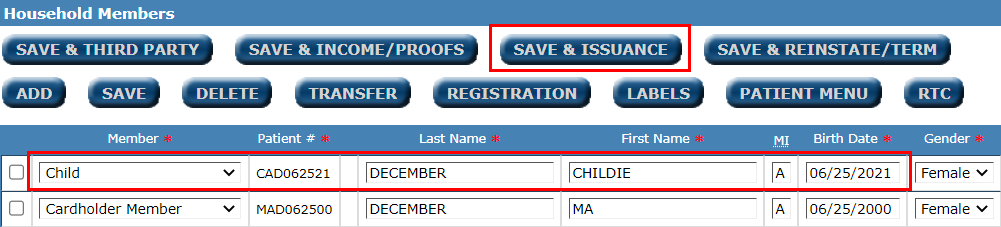 Click SAVE & ISSUANCE
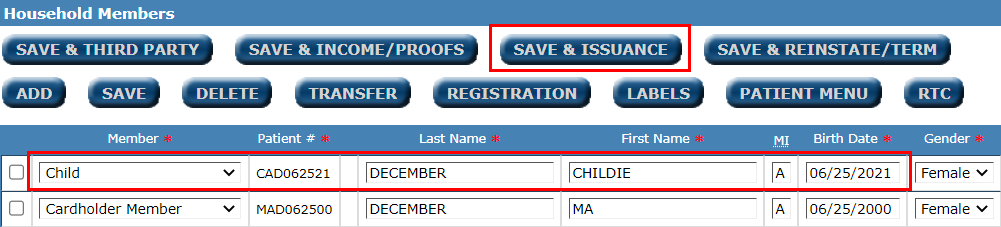 Check for EBT CARD
Click EBT CARD
Swipe the eWIC Card
Click Enter PIN
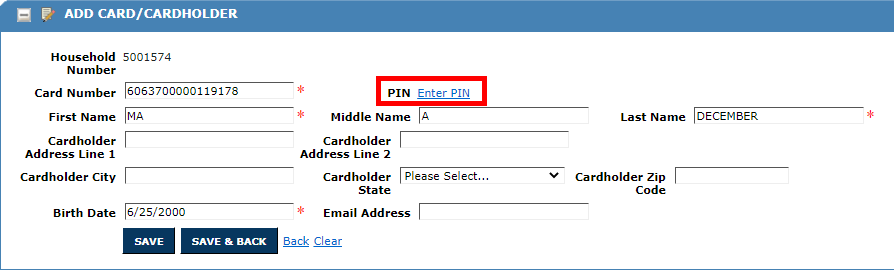 Enter 4-digit PIN and confirm.
Click SAVE
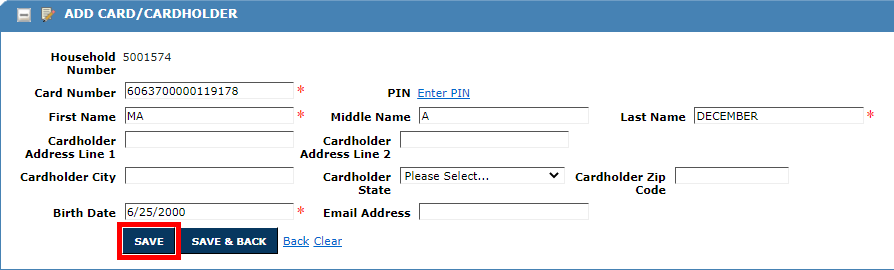 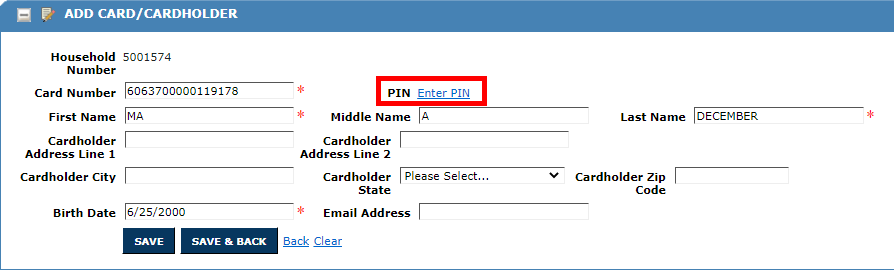 Information saved – return to Portal
Issuing WIC Benefits
Topic #2 WIC Food Delivery – Clerk/Front End
Issuance reflects acct # and eWIC #
Set Issue Date and Identification
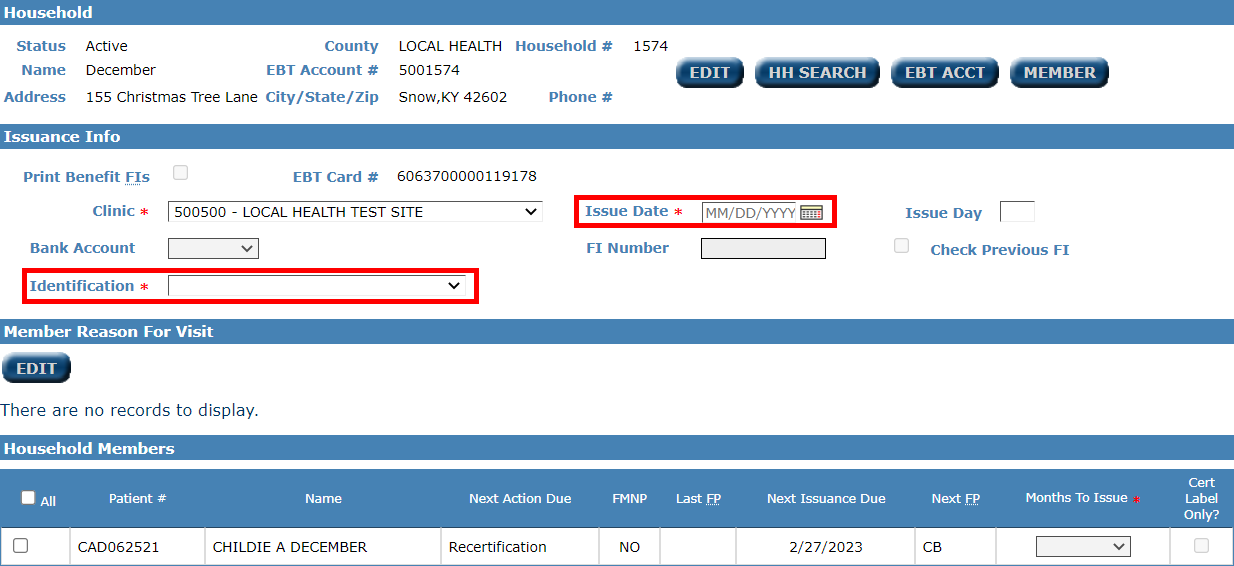 Check Patient# and Months to Issue
Click ISSUE BENEFITS
Benefits Issued
Household Benefits
Issuance Labels
Additional Documentation
Topic #2 WIC Food Delivery – Clerk/Front End
Available Documentation - WIC
Use your favorite internet browser and search 
Kentucky WIC CHFS webpage
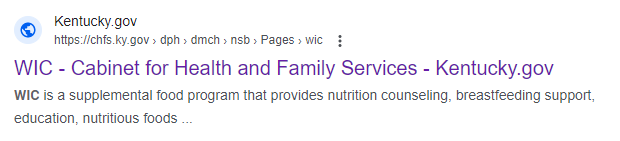 Available Documentation WIC
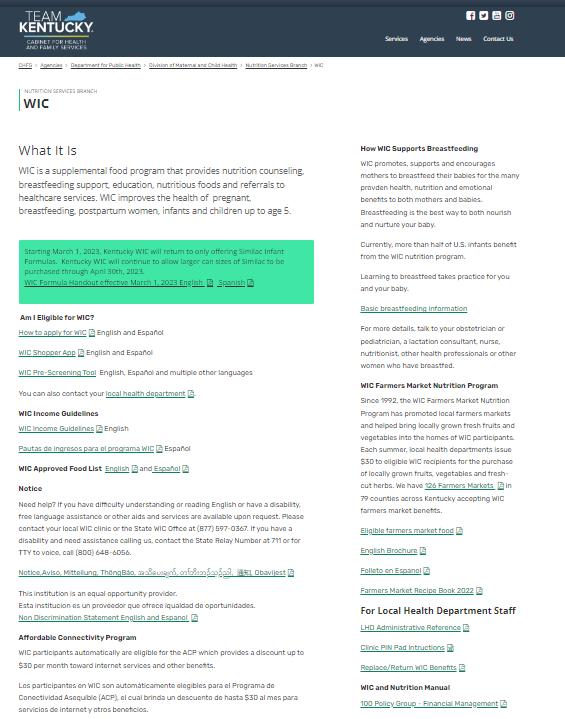 Available Documentation - WIC
WIC Participant Resources
Available Documentation - WIC
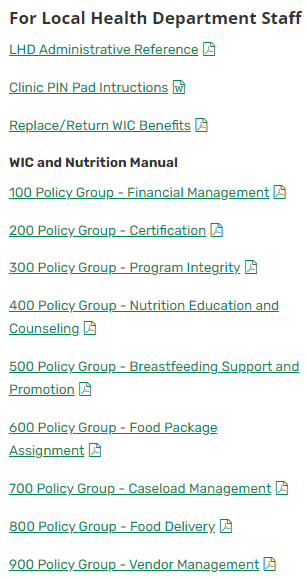 WIC Staff Resources
Any Questions